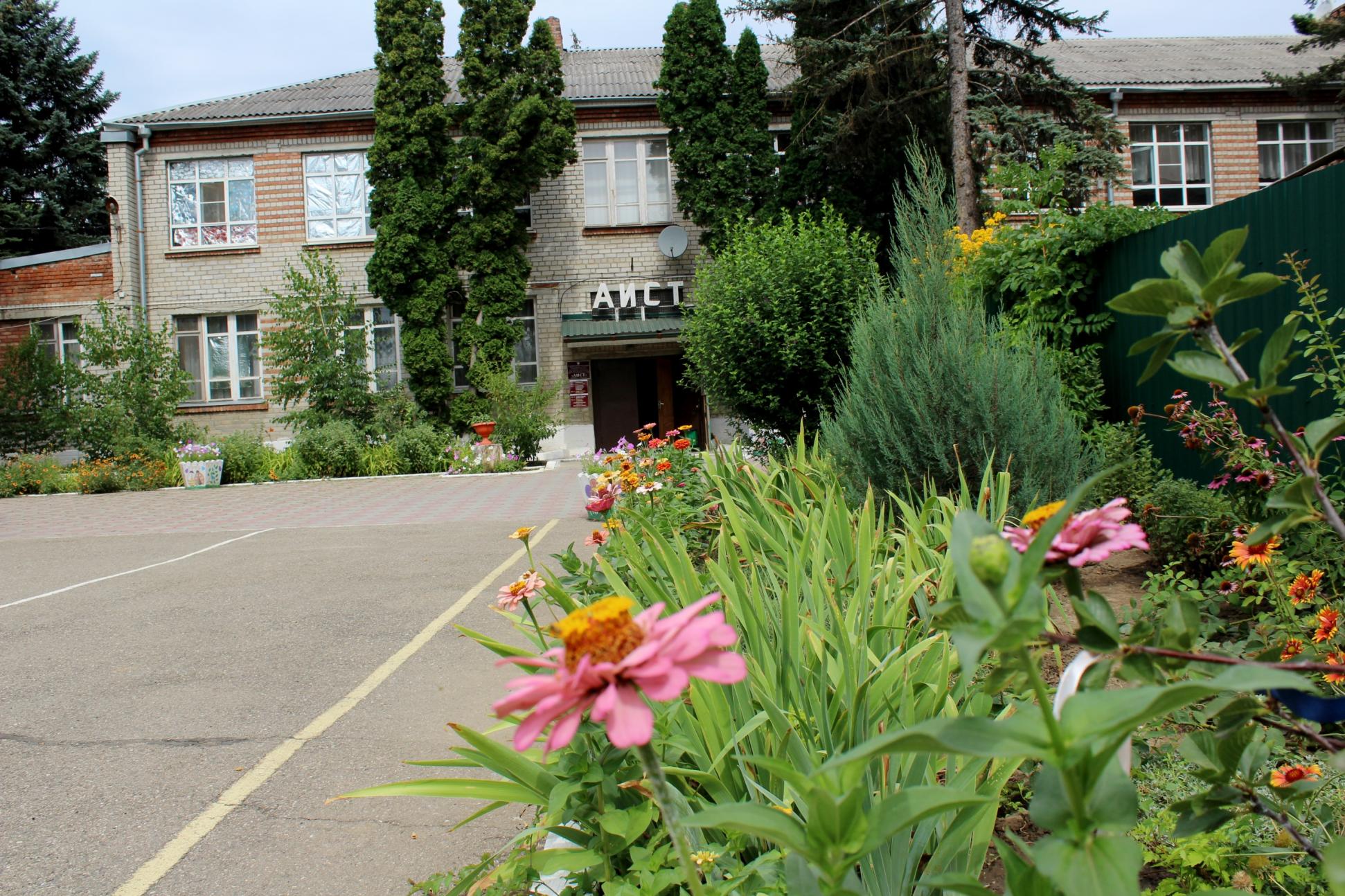 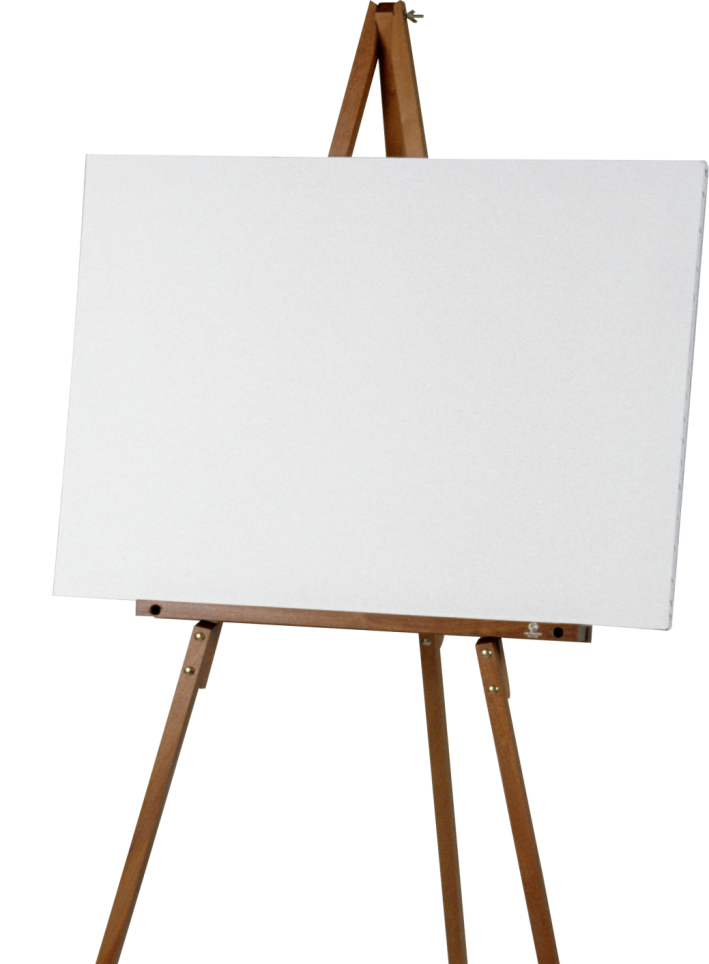 Добро пожаловать в ГКУСО «Георгиевский СРЦН «Аист»
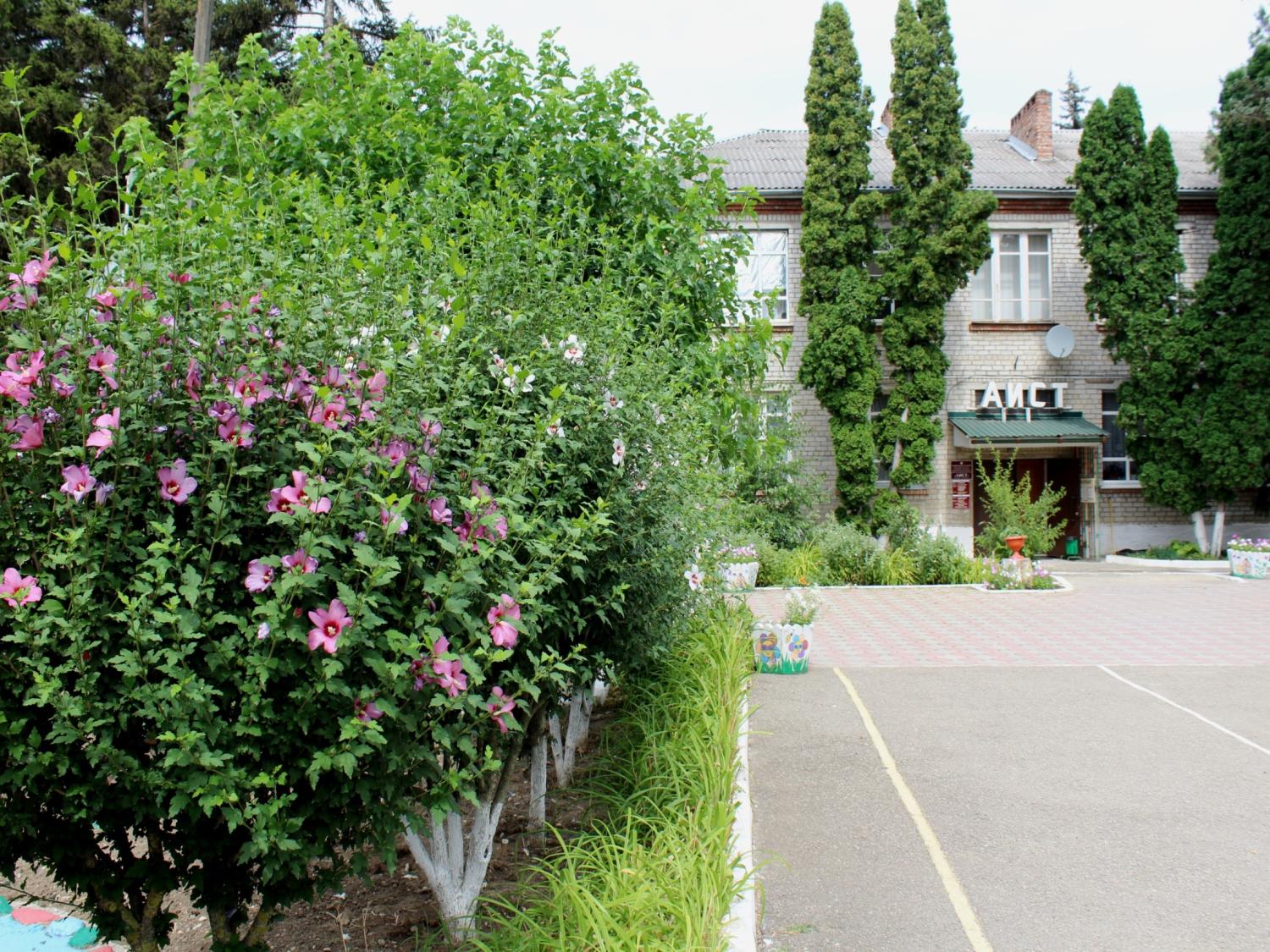 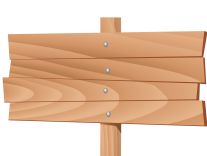 Гибискус садовый период цветения июнь-сентябрь
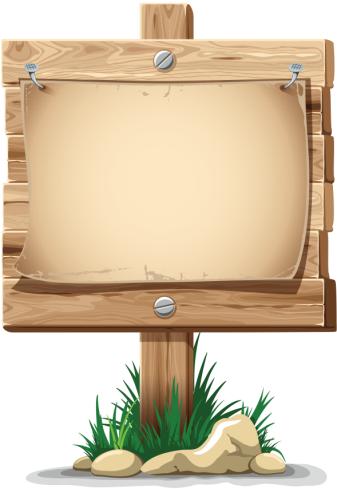 Лилейник 
период 
цветения 
июнь-июль
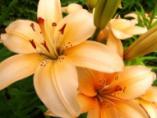 Состояние озеленения территории
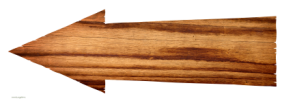 Ель топиарная (спираль)
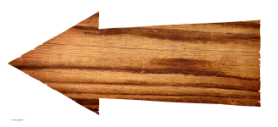 Ель топиарная (шар)
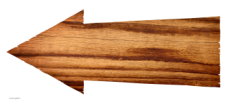 Туя шаровидная
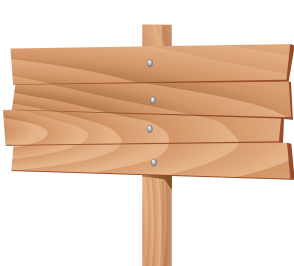 Колеус Вершаффельта, Нанус, Блюме
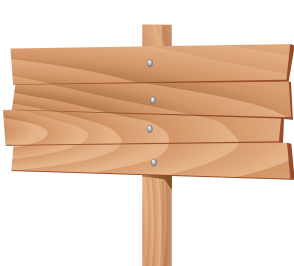 Петуния
садовая
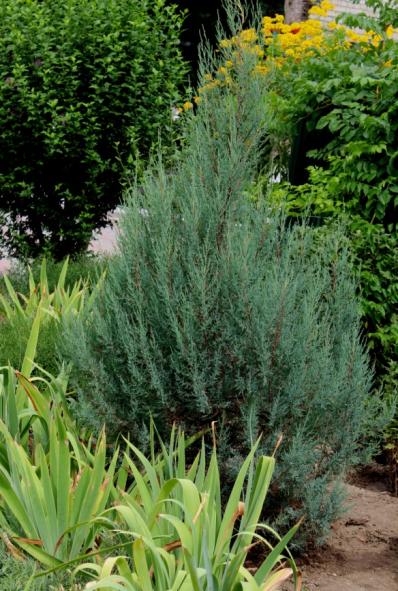 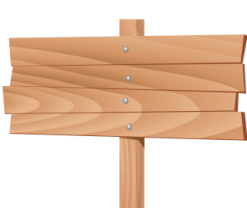 Можжевельник скальный 
«БЛЮ ЭРРОУ»
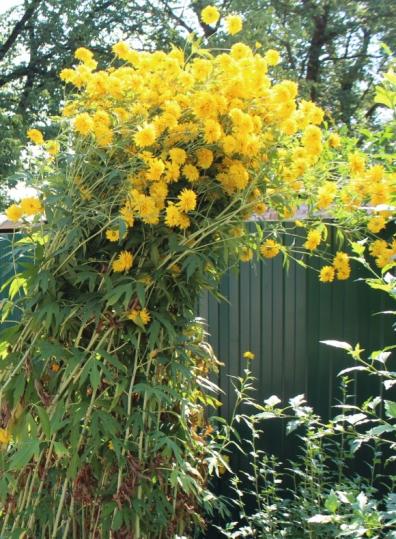 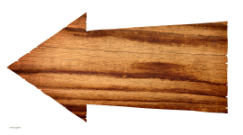 Цинния изящная
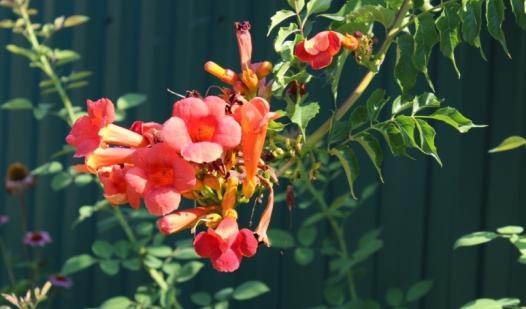 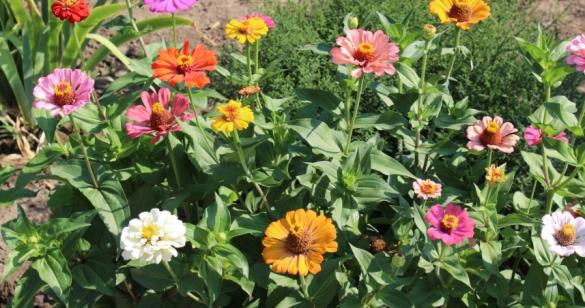 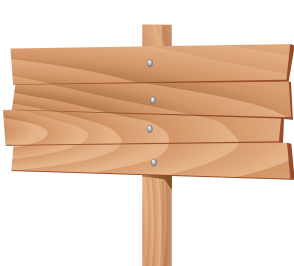 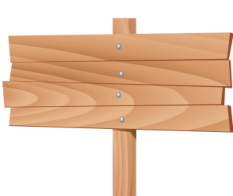 Рудбекия золотой шар
Лиана
Кампсис
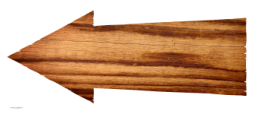 Фитолакка 
лаконос
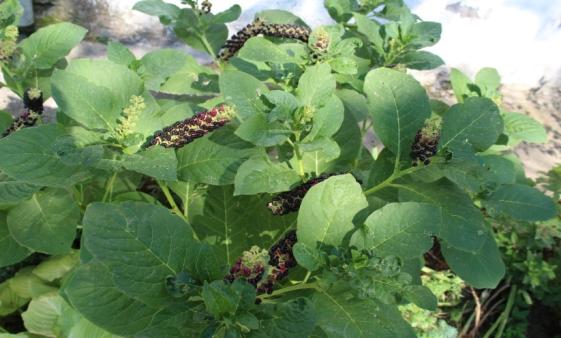 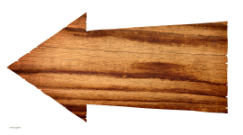 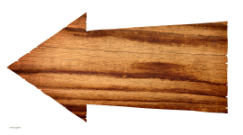 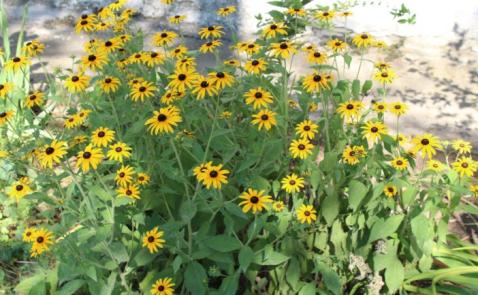 Рудбекия 
золотистая
Хоста многолетняя
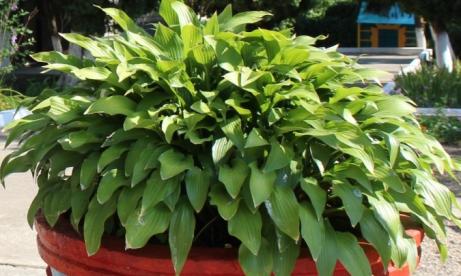 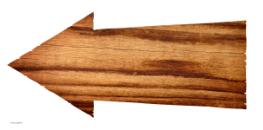 Клематис 
розовый
Клематис Жакмана
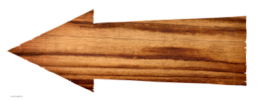 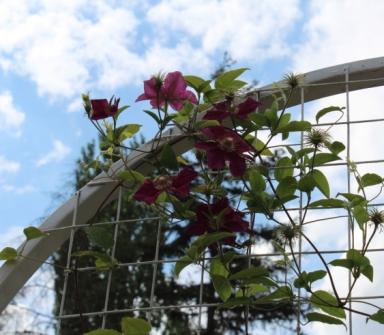 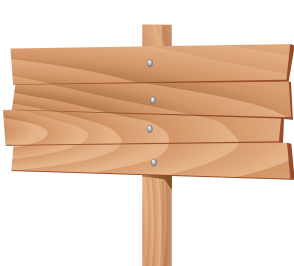 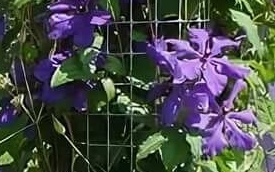 Агава 
голубая
Применение малых архитектурных форм благоустройства
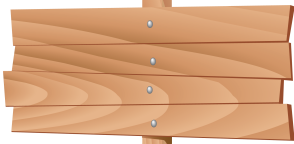 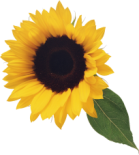 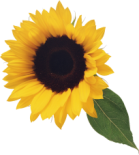 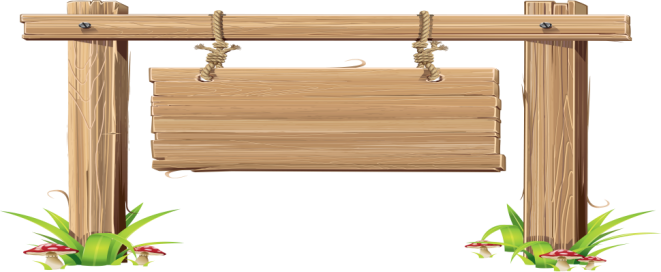 Фермерское подворье
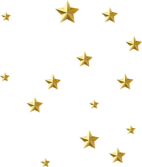 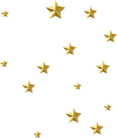 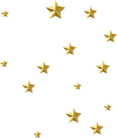 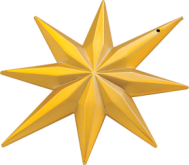 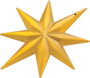 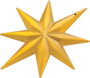 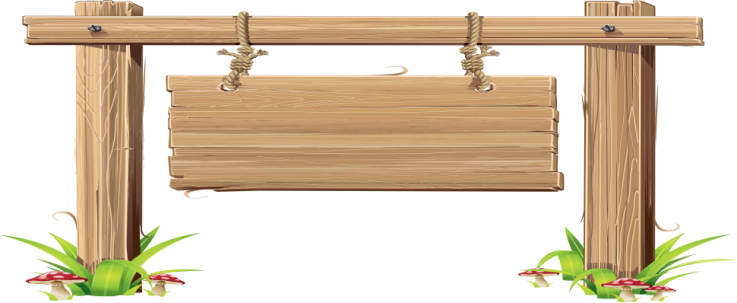 Мостик желаний
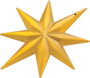 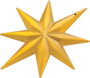 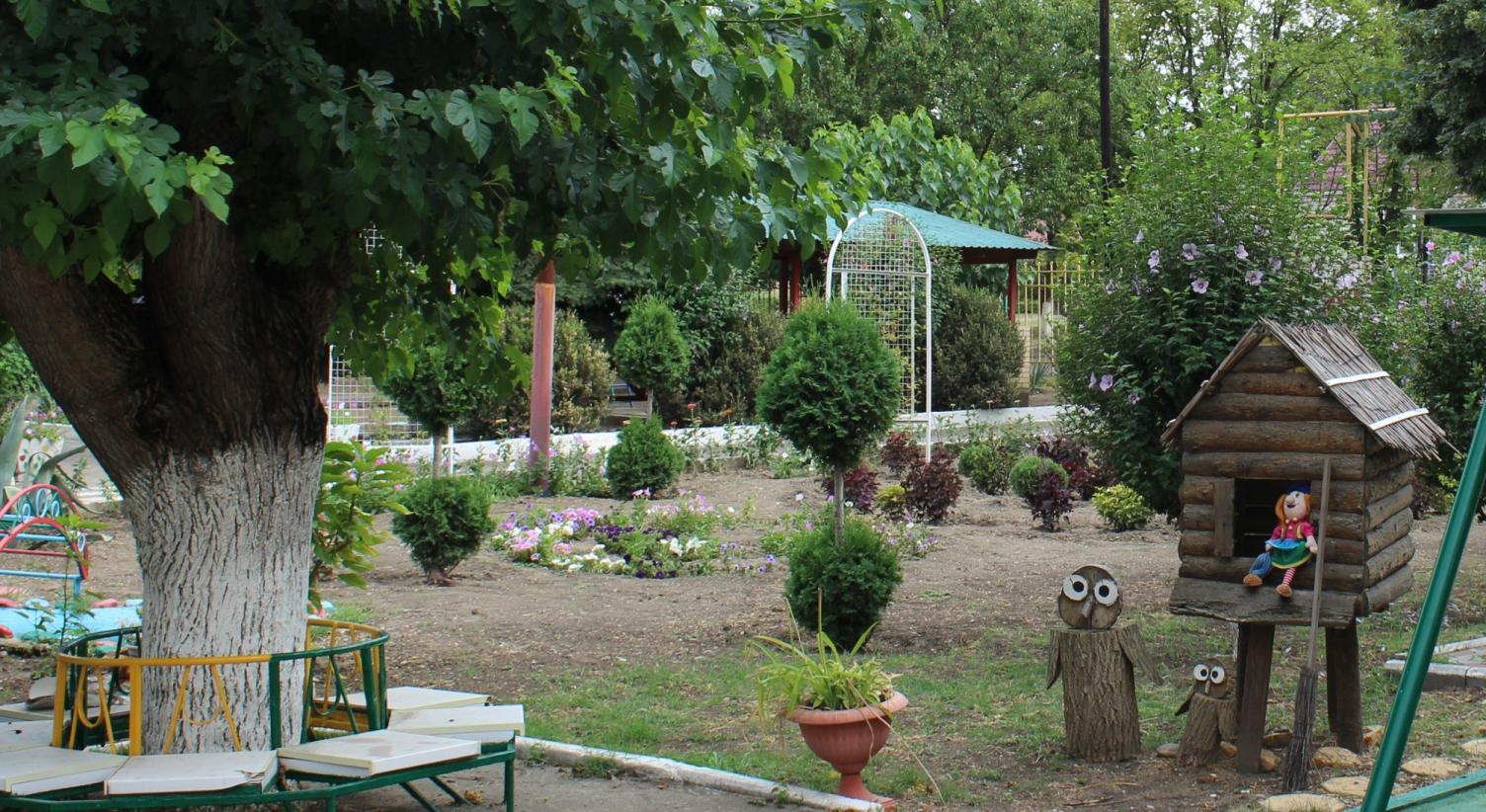 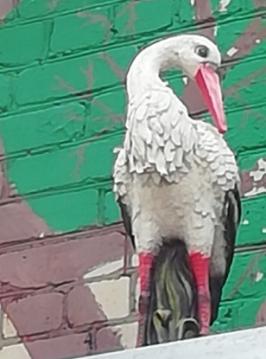 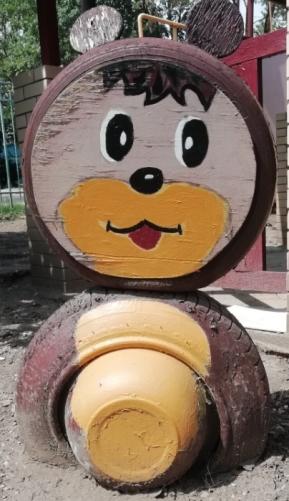 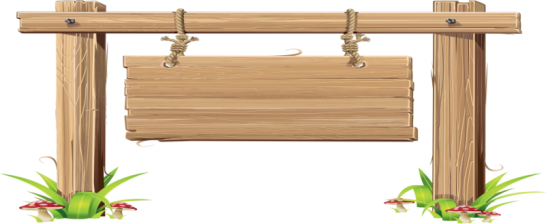 В гостях у сказки
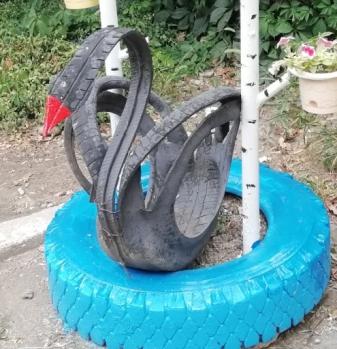 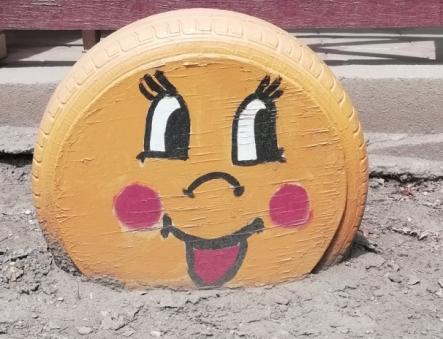 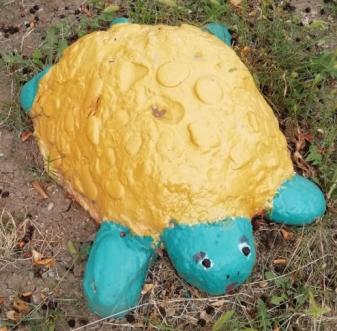 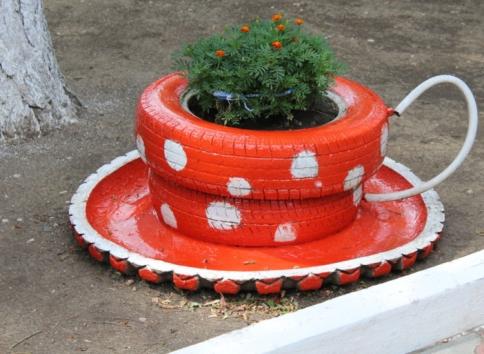 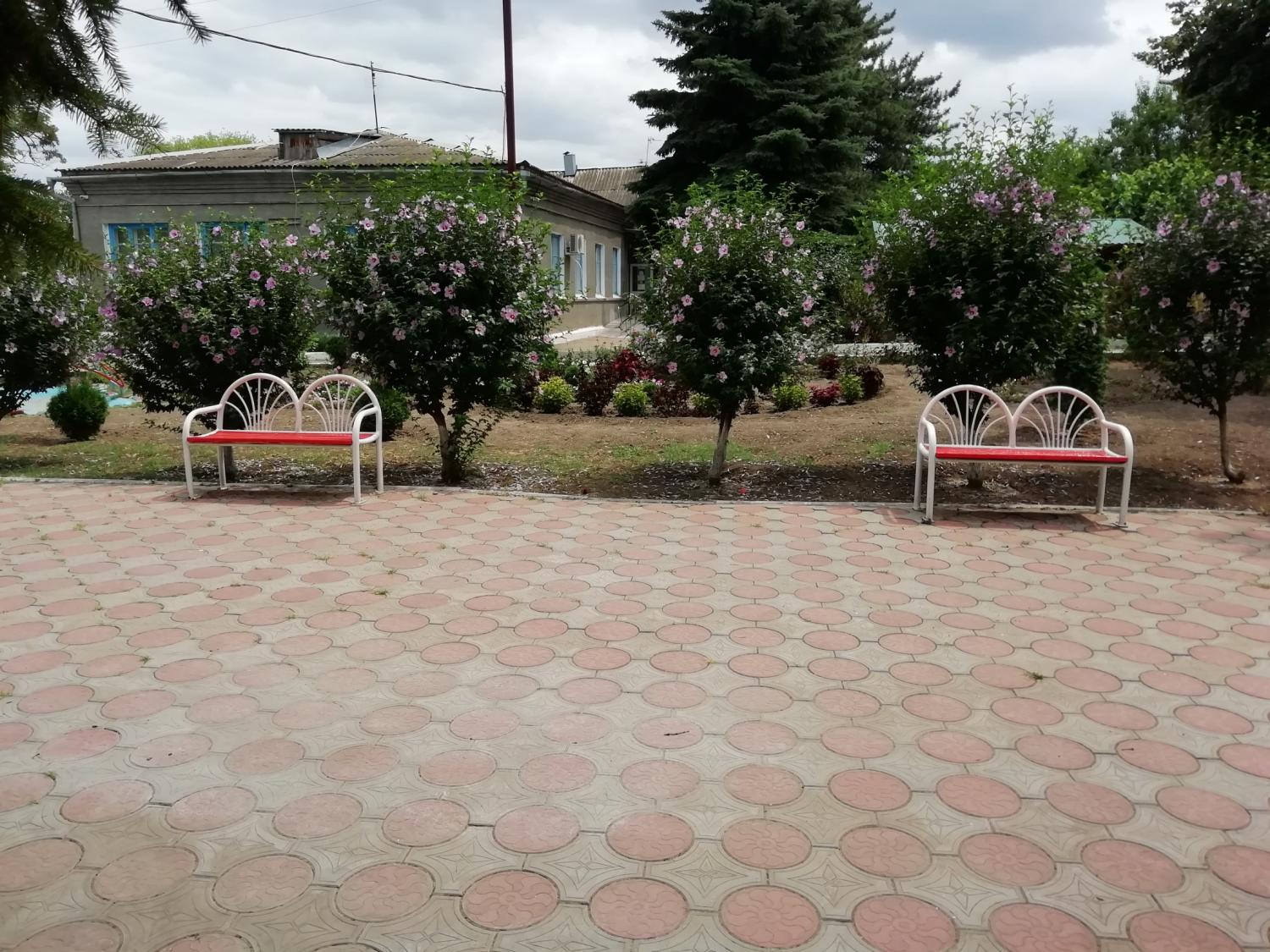 Оборудованные места 
отдыха
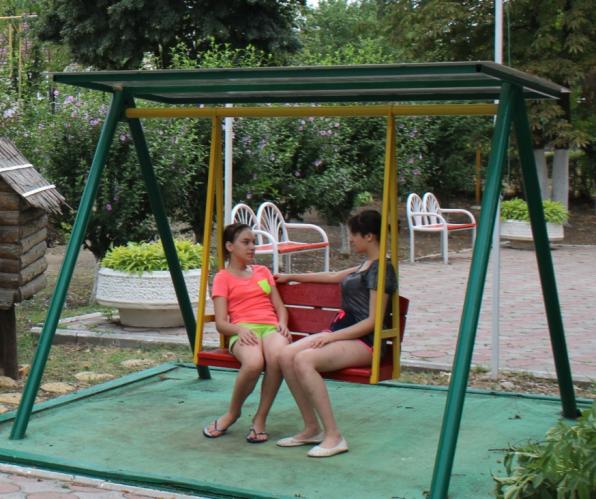 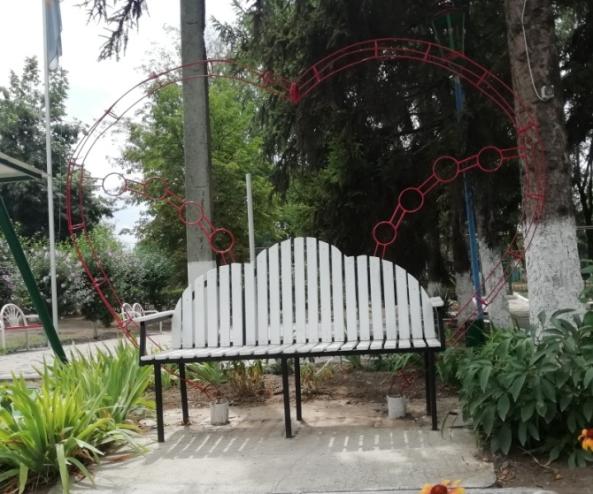 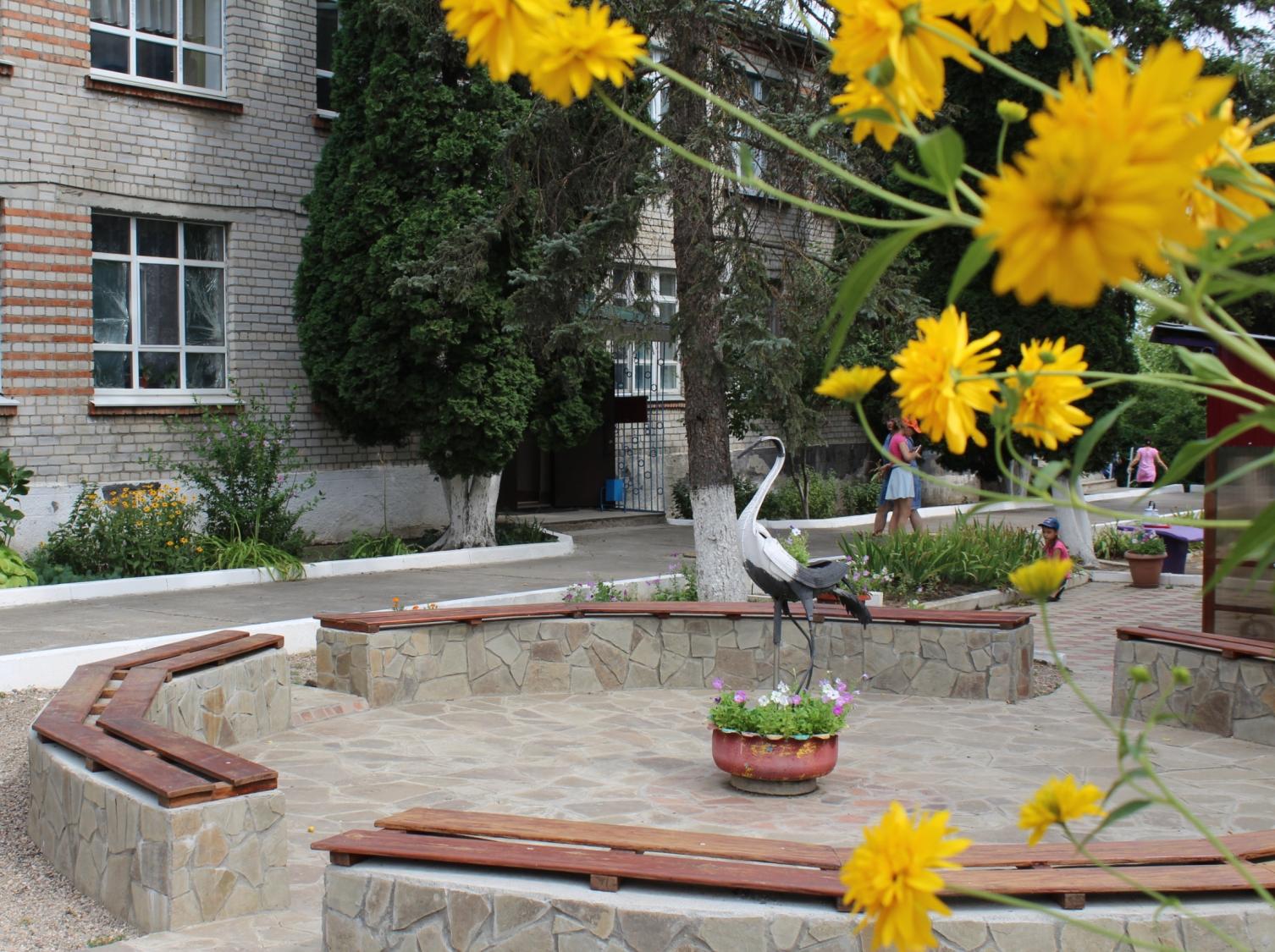 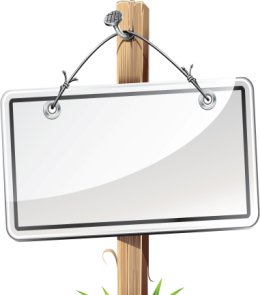 Зона отдыха
«В кругу друзей!»
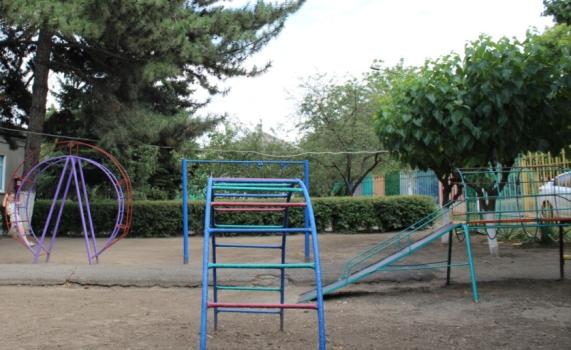 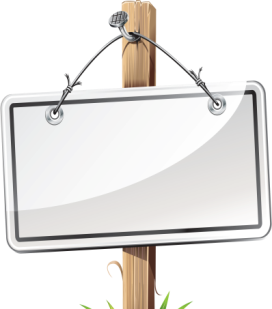 Игровые площадки
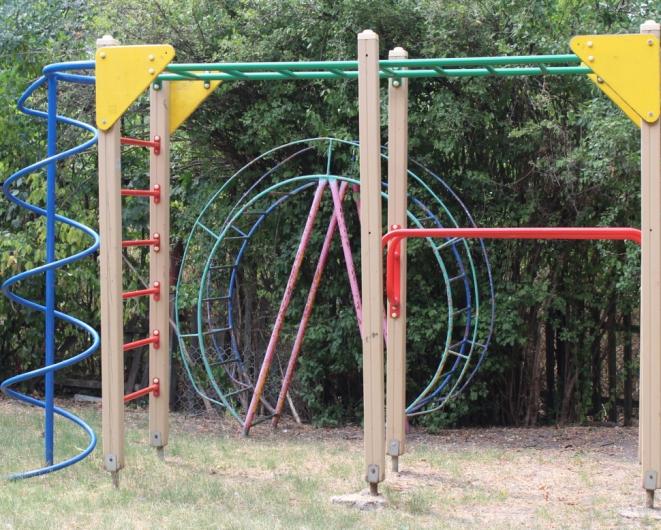 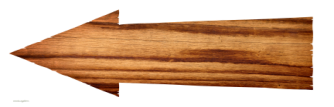 Игровой павильон
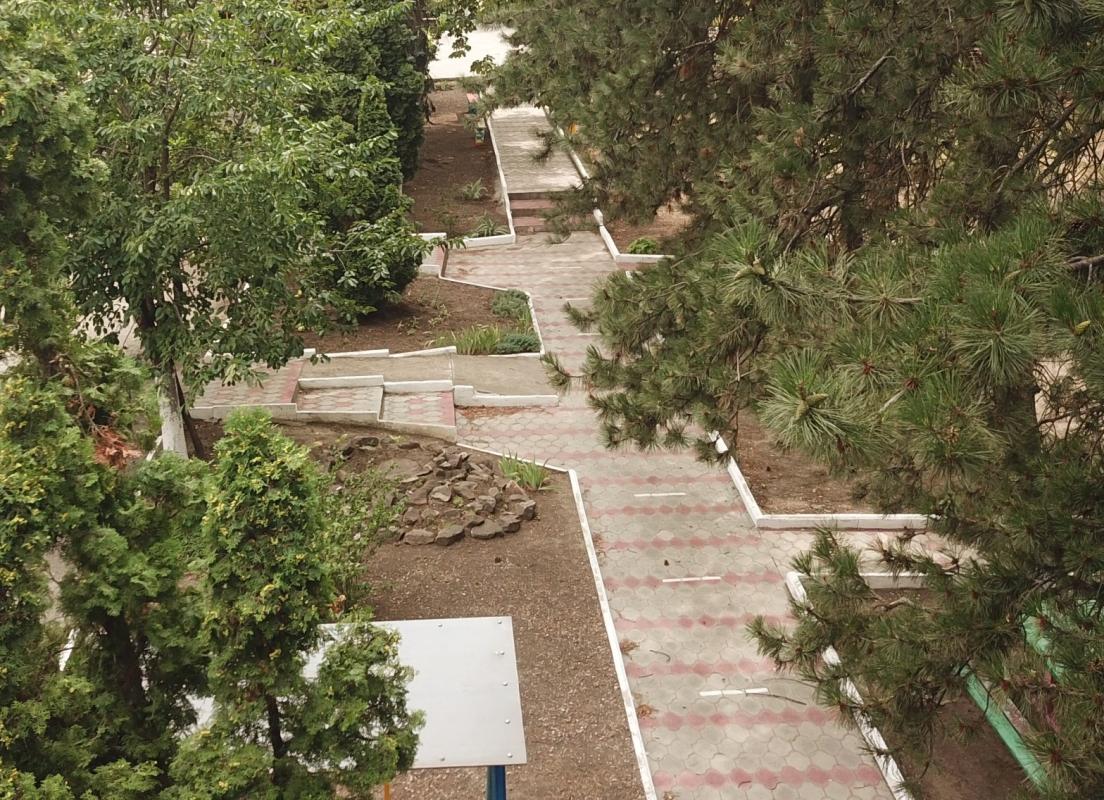 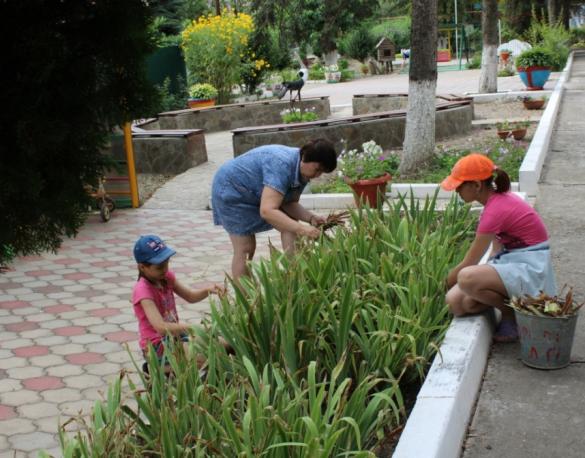 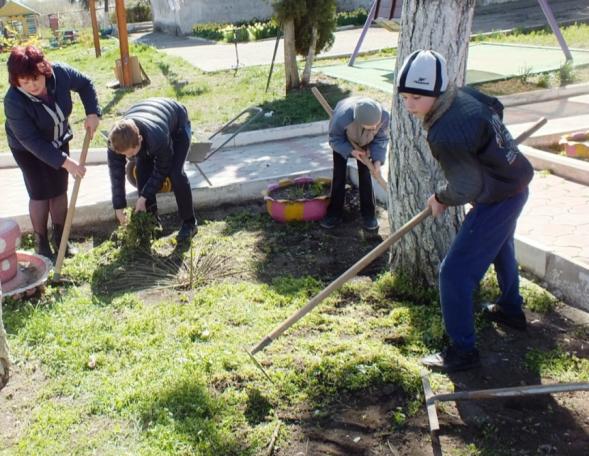 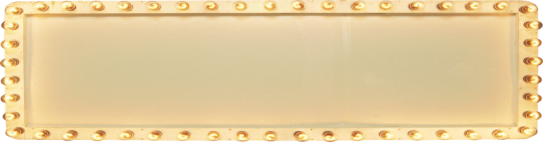 Поддержание санитарного  состояния  территории
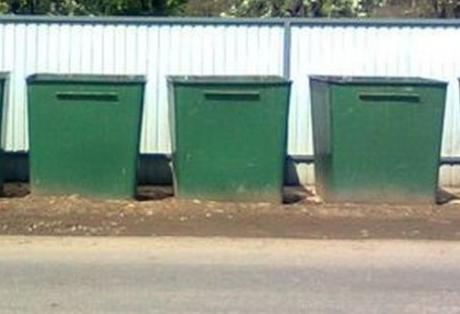 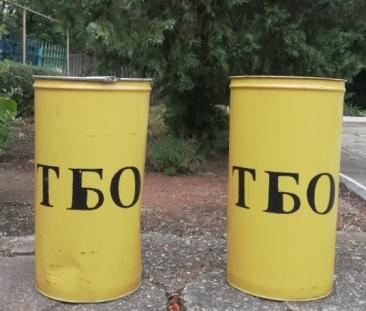 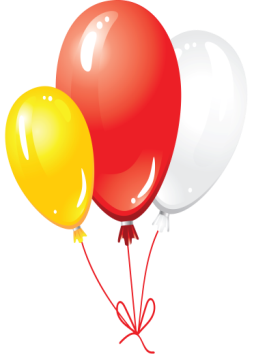 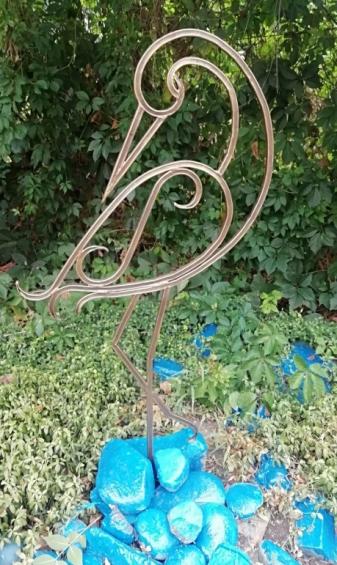 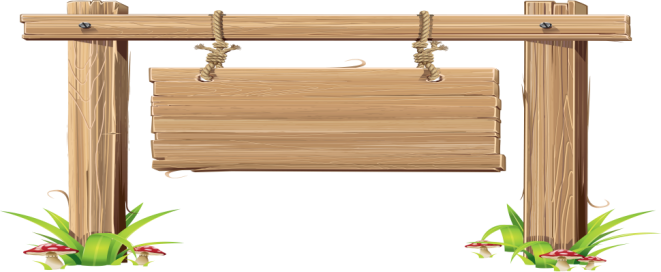 Новые элементы благоустройства 2020 г.
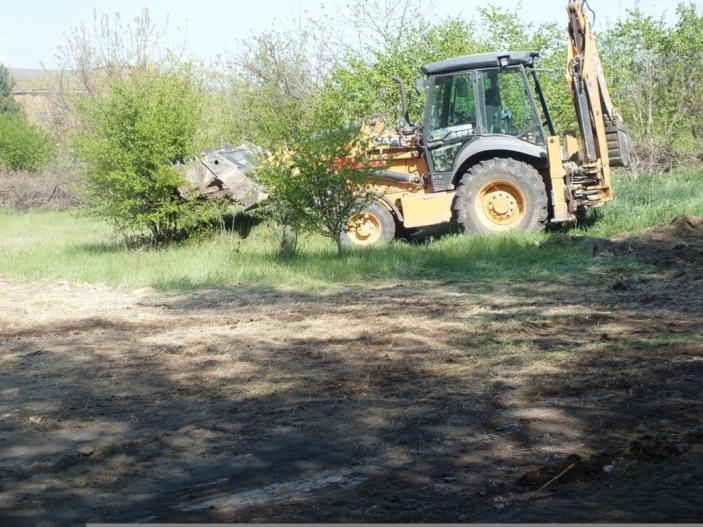 Благоустройство новой территории стадиона  май  2020
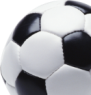 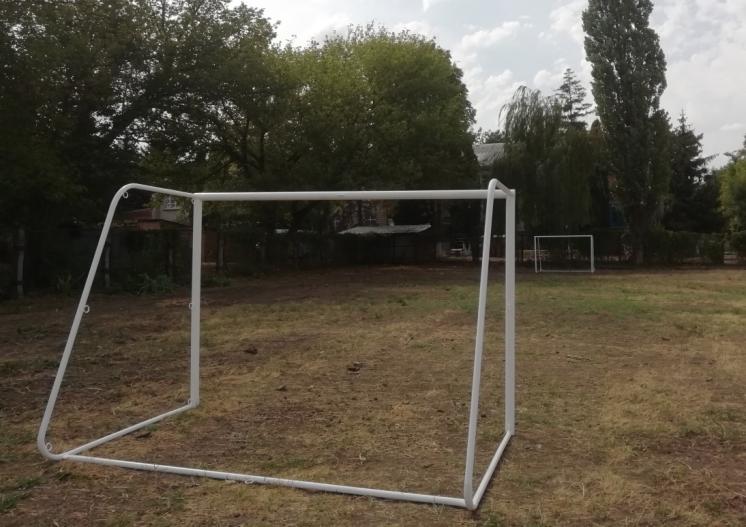 Установка футбольных ворот июль 2020
Новая территория подготовленная  к установке спортивного инвентаря июнь 2020
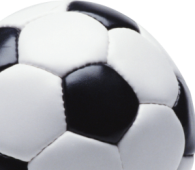 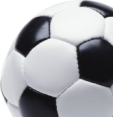 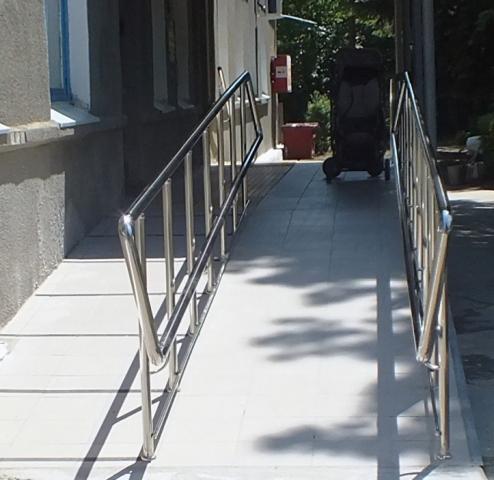 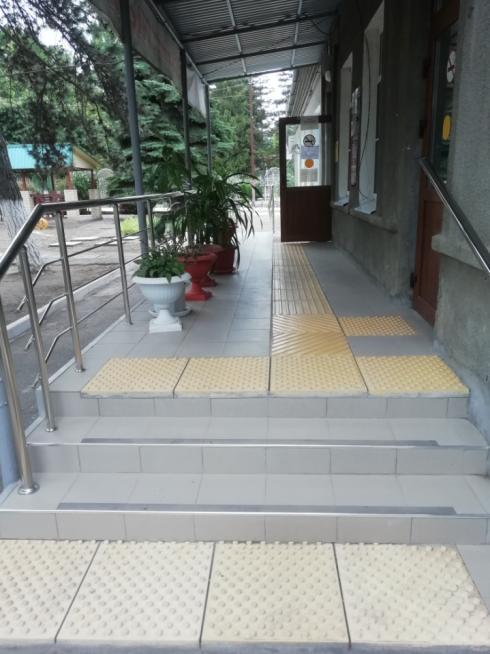 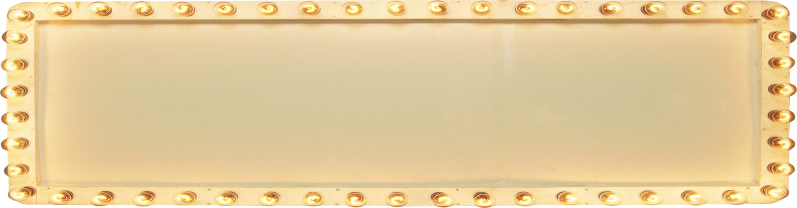 Входная группа реконструирована в соответствии с требованиями СНиП «Доступность зданий и сооружений для маломобильных групп населения
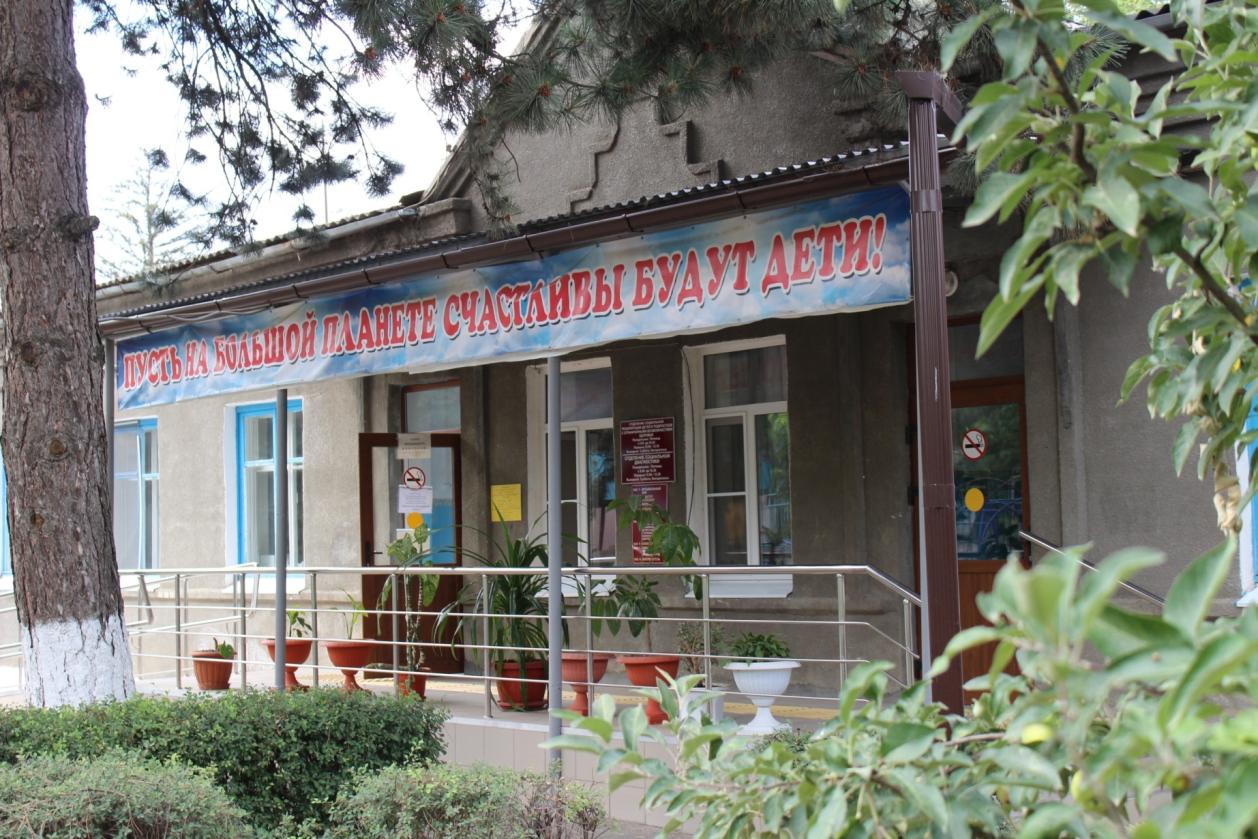 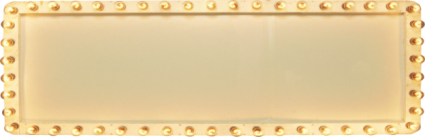 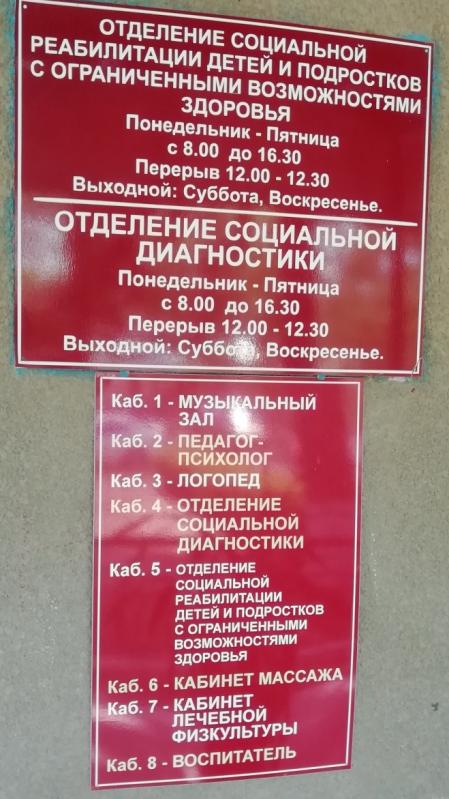 Оформление фасадов, 
наличие вывесок
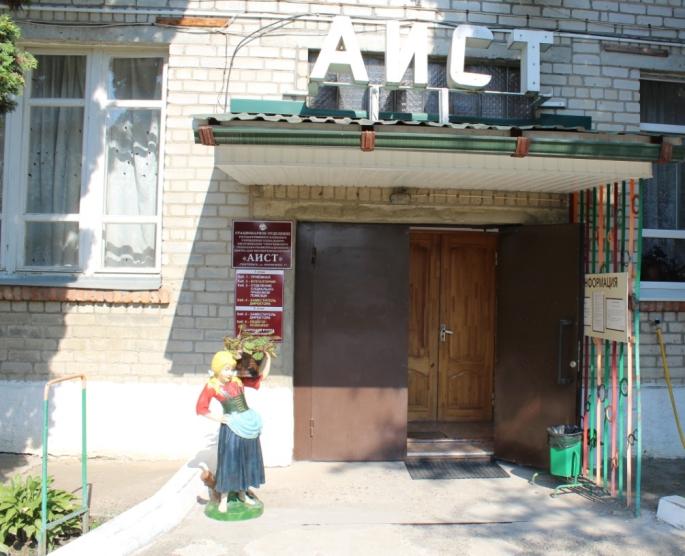 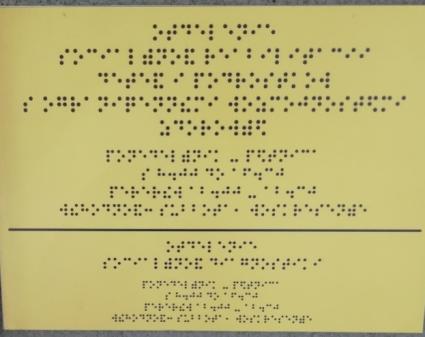 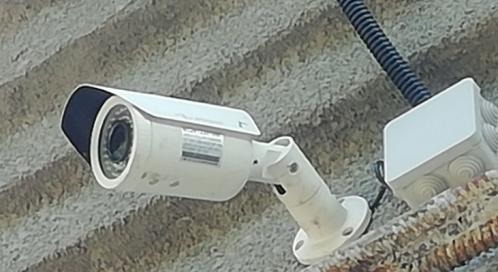 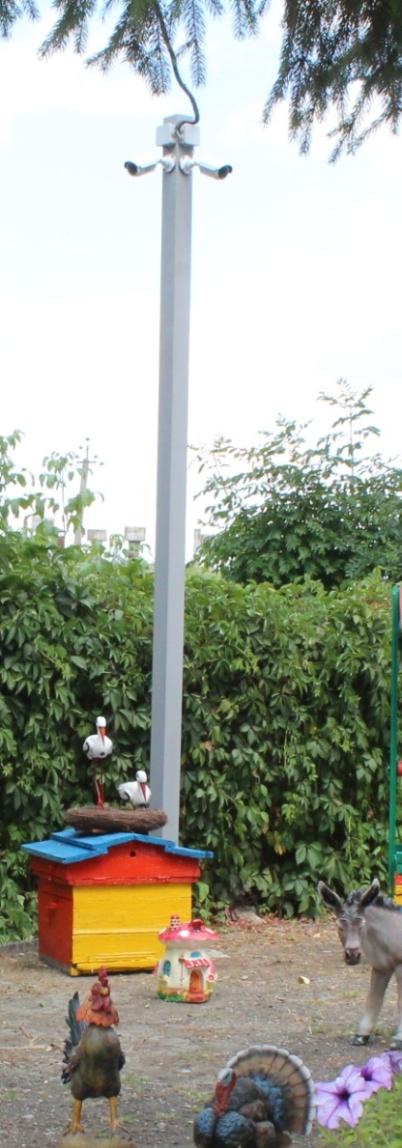 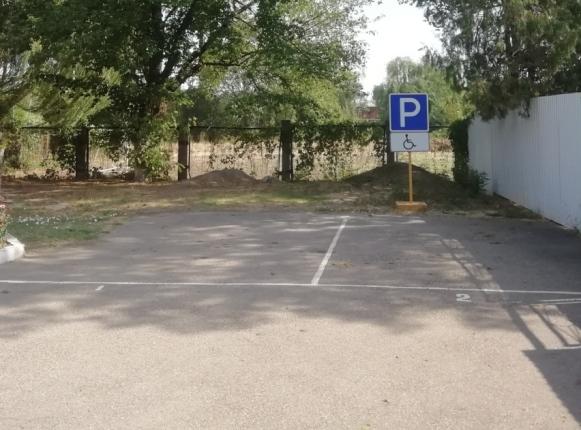 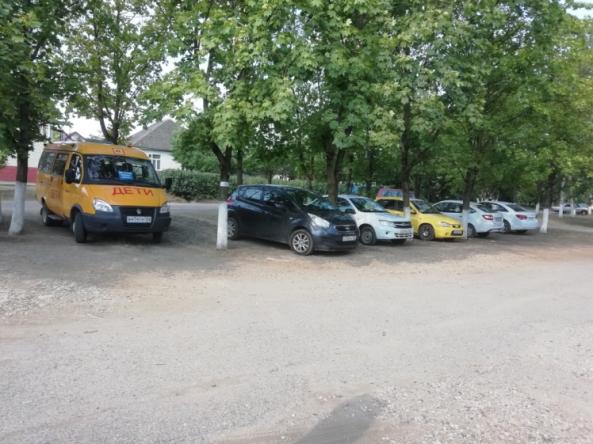 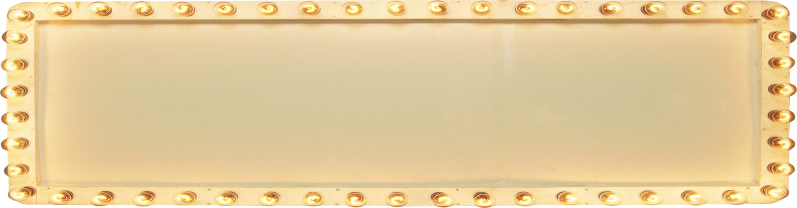 На территории 21 цифровая камера.
Организовано место парковки.
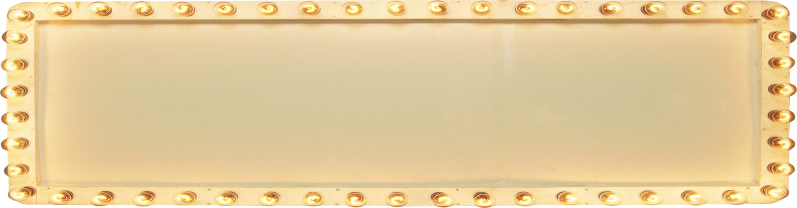 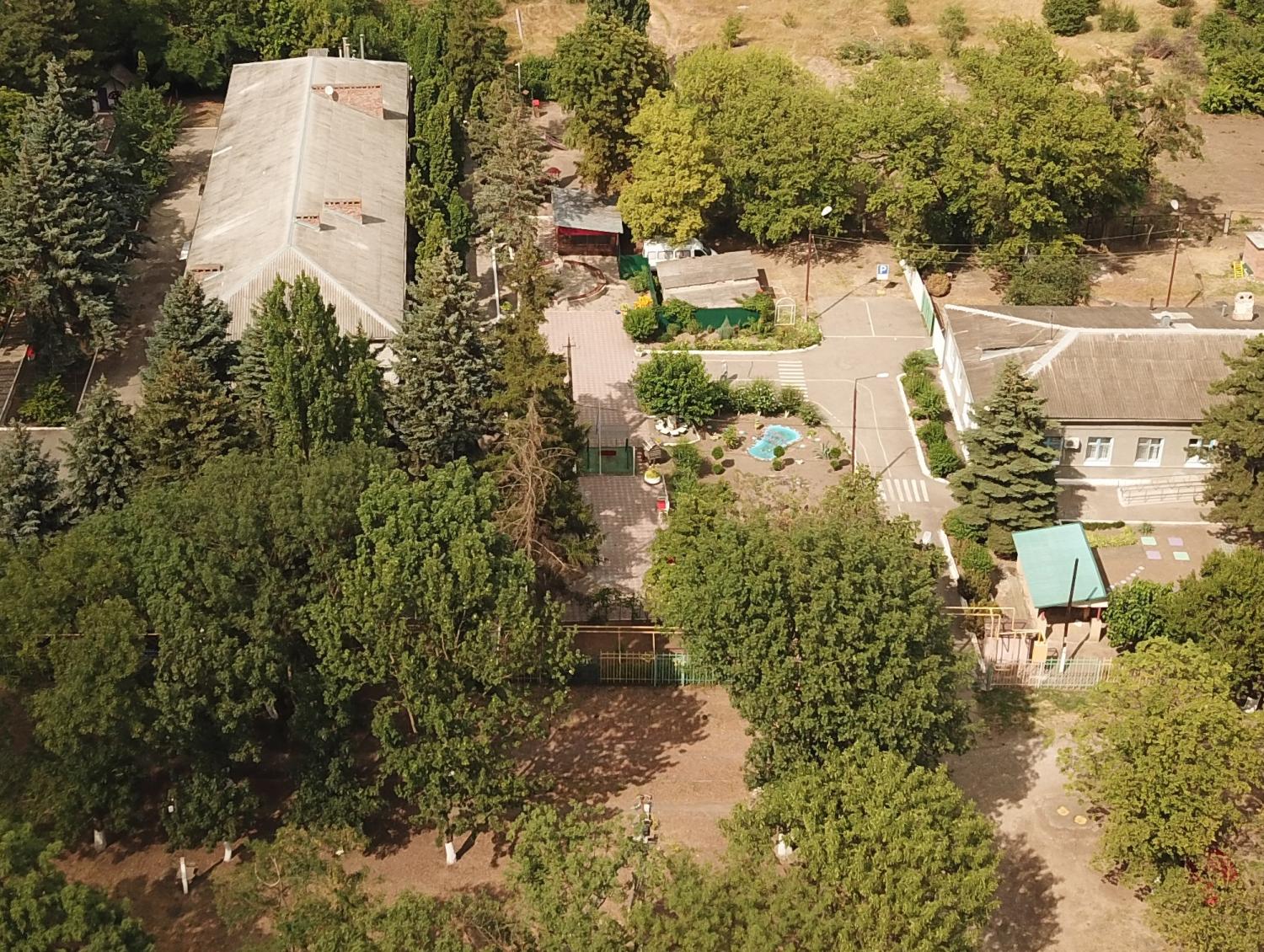 В тёмное время суток организовано
  наружное освещение по периметру территории
В Центре порядок всегда и во всем – своими руками мы создаем!
срцн-аист.рф
https://instagram.com/aistgeo?igshid=s9ei80eum71a